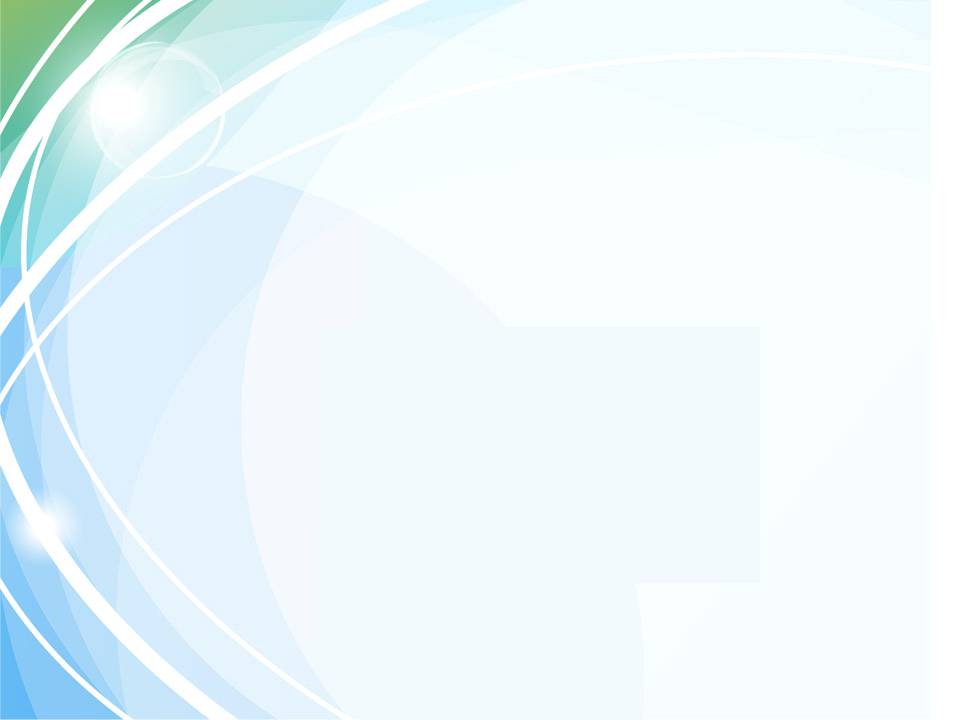 «Амплификация детского развития»
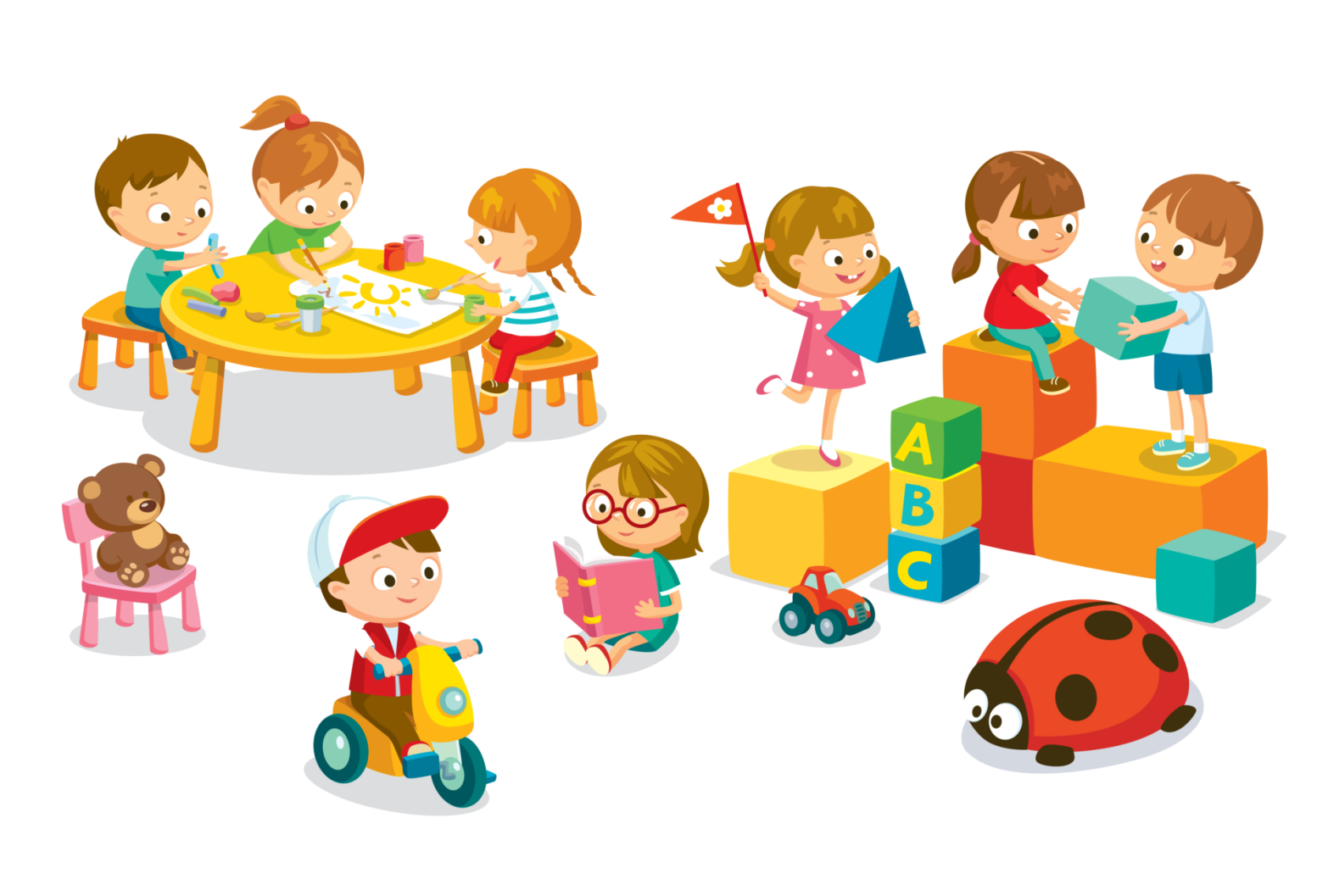 Воспитатель ГБОУ Школы №1554   Астахова Надежда Александровна
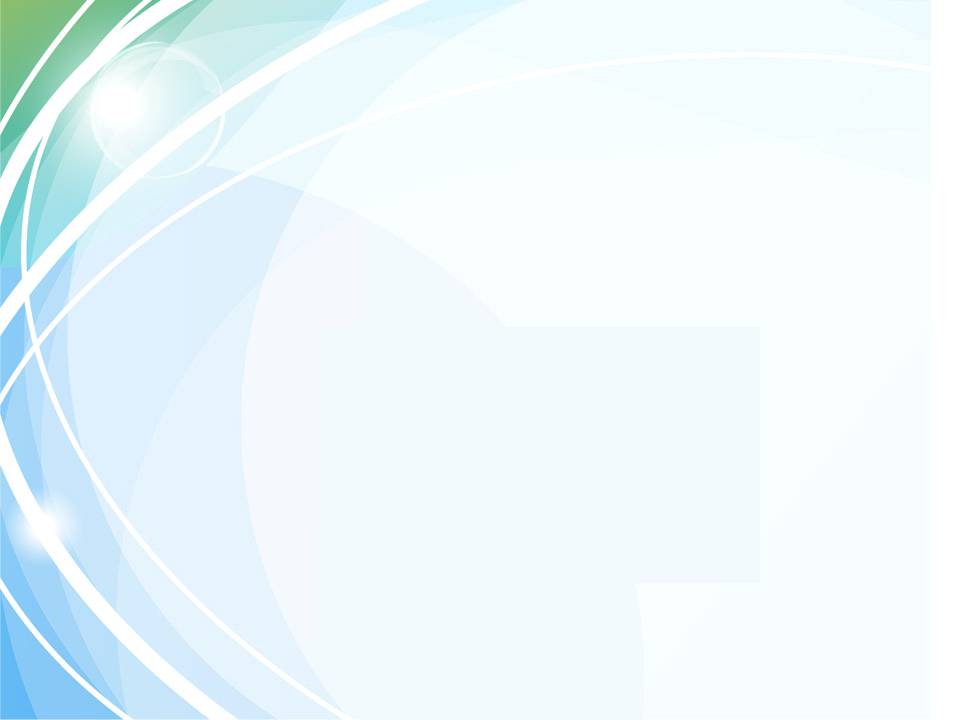 В Стандарт ФГОС ДО введено одно из основных понятий – амплификация развития
Амплификация детского развития – максимальное обогащение личностного развития детей на основе широкого развертывания разнообразных специфически детских видов деятельности (игра, конструирование, изобразительная деятельность и др.), а так же общения детей со сверстниками и взрослыми.
Акселерация - искусственное воздействие на взросление человека с навязыванием ему нетипичных для него норм  и навыков ( принудительное стимулирование развития ребенка)
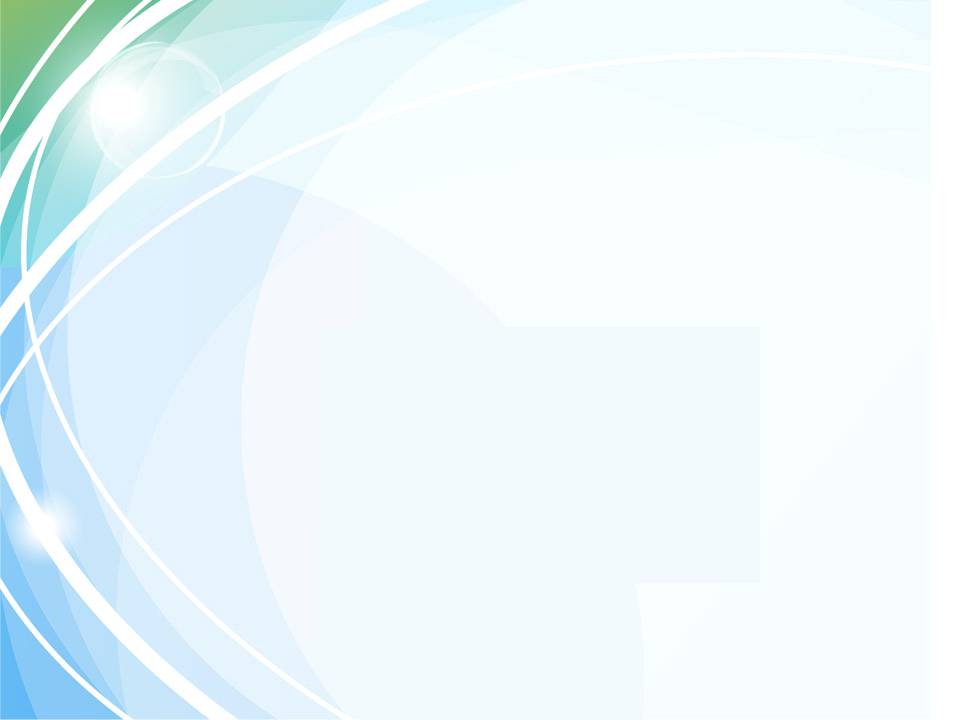 Основоположником одной из самых распространенных отечественных дошкольных психологий является Александр Владимирович Запорожец.
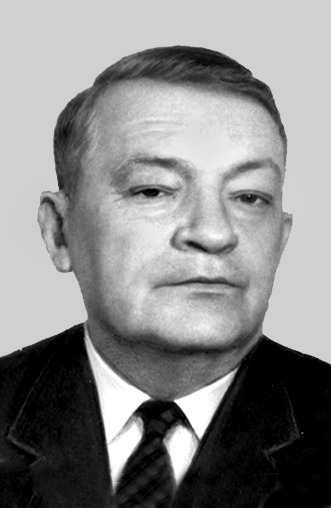 Он сформулировал главные принципы и обозначил, что амплификация – это концепция детского развития, которая основана не на принудительном стимулировании ребенка, а на его обогащении за счет полноценного проживания определенного возрастного периода.
Идеальный метод амплификации – это изучение мира через игру, а также познание окружающей среды с помощью расширения кругозора ребенка, поощрения его общения со сверстниками и взрослыми.
Ребенок должен полноценно окунуться в каждый возраст и прожить его максимально продуктивно.
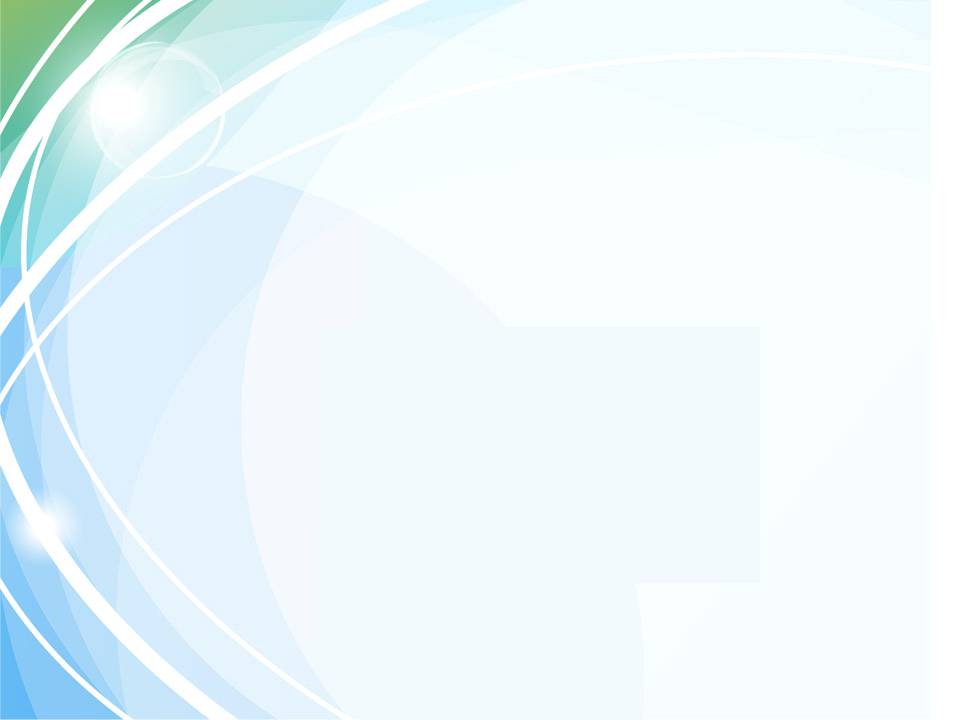 Задачи амплификации
Позволить ребенку наиболее глубоко прожить каждый период своего возраста,
  Обеспечить глубинное и многогранное освоение знаний,
  Приобретение реального опыта  и обретения не просто знаний, а навыков.
Особенности амплификации
Индивидуальный подход к детям,
  Необходимо следовать за ребенком, его развитием,
  Не получиться  лепить его по своему усмотрению.
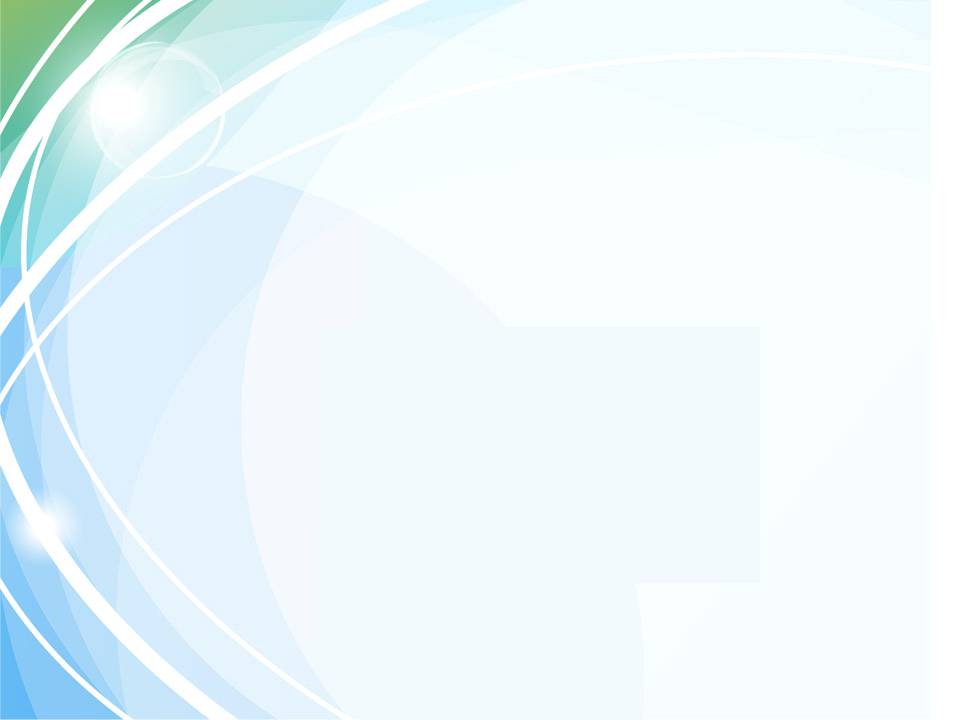 Образовательные области:

 Социально-коммуникативное развитие,
 Познавательное развитие,
Речевое развитие,
Художественно-эстетическое развитие,
Физическое развитие.
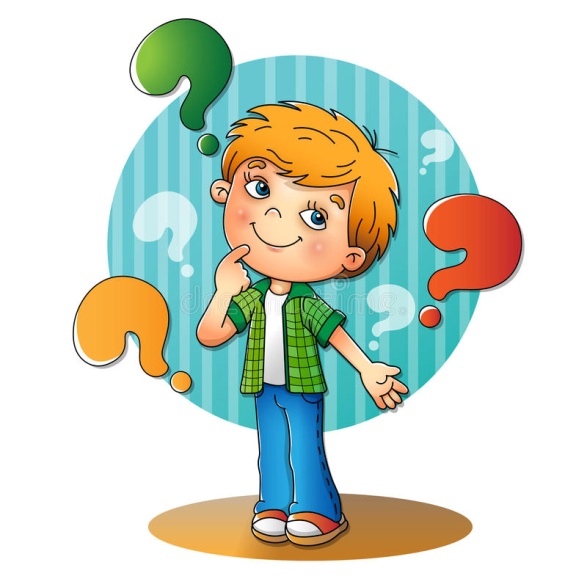 Ребенку необходимо создать такие условия, которые помогут ему самому прийти к нужным выводам и заключениям, выбрать свой путь решения той или иной проблемы.
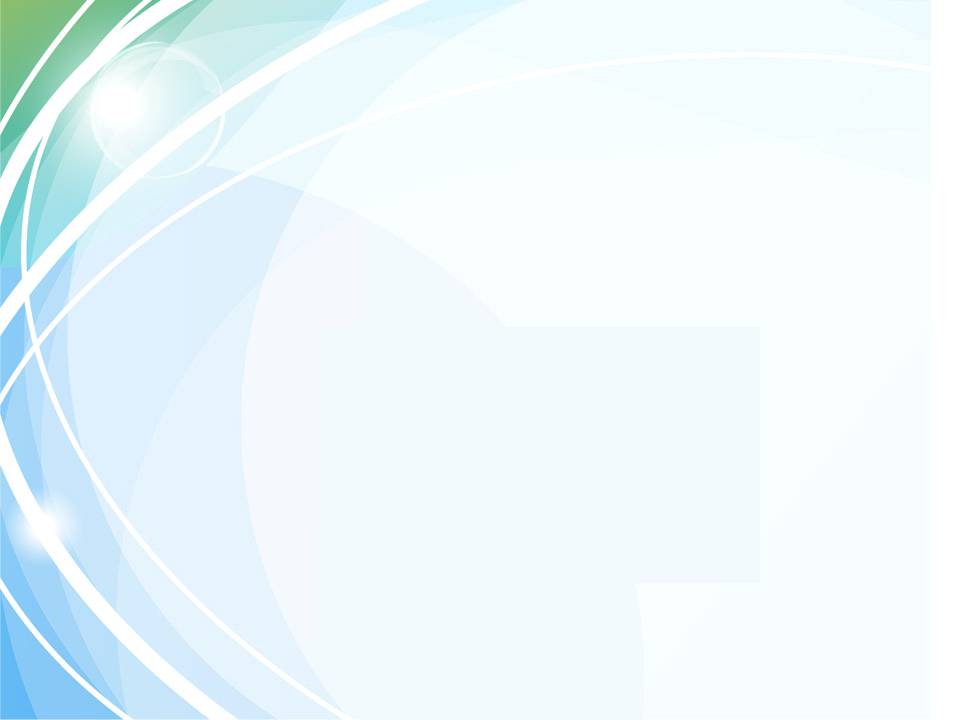 Конкретное содержание образовательных областей зависит от возраста детей и должно реализовываться в определенных видах деятельности:
В раннем возрасте (1год – 3года) - это предметная деятельность и игры с составными и динамическими игрушками; экспериментирование с материалами и веществами; общение со взрослыми и совместные игры со сверстниками под руководством взрослого; самообслуживание и действия с бытовыми предметами-орудиями, восприятие смысла музыки, сказок, стихов, рассматривание картинок, двигательная активность;
Для детей дошкольного возраста (3года- 7 лет) - это ряд видов деятельности, таких как игровая, включая сюжетно-ролевую игру как ведущую деятельность детей дошкольного возраста, а также игру с правилами и другие виды игры, коммуникативная, познавательно-исследовательская деятельность, восприятие художественной литературы и фольклора, самообслуживание и элементарный бытовой труд, конструирование из разного материала, включая конструкторы, модули, бумагу, природный и иной материал, изобразительная, музыкальная и двигательная формы активности ребенка.
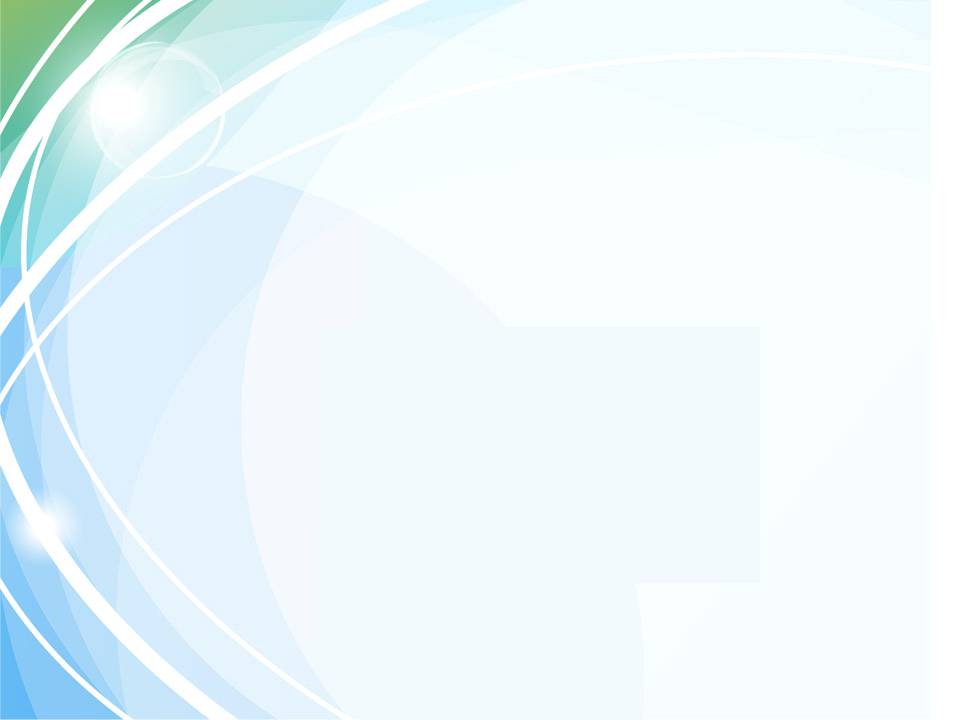 Пример изучения дерева с использованием  метода амплификации
Дуб – как природное явление
 Дуб – дерево –ствол –листья –плоды –корни
 Кто живет на дубе, у дуба, под дубом
 Дуб – дерево – вид растений

 Осмысление человеком явления дерева
 Песня, стихотворение, сказка, басня, рассказ
 Инсценировка
 Пальчиковые игры

 Переработка дерева
 Бумага, мебель и т.д.
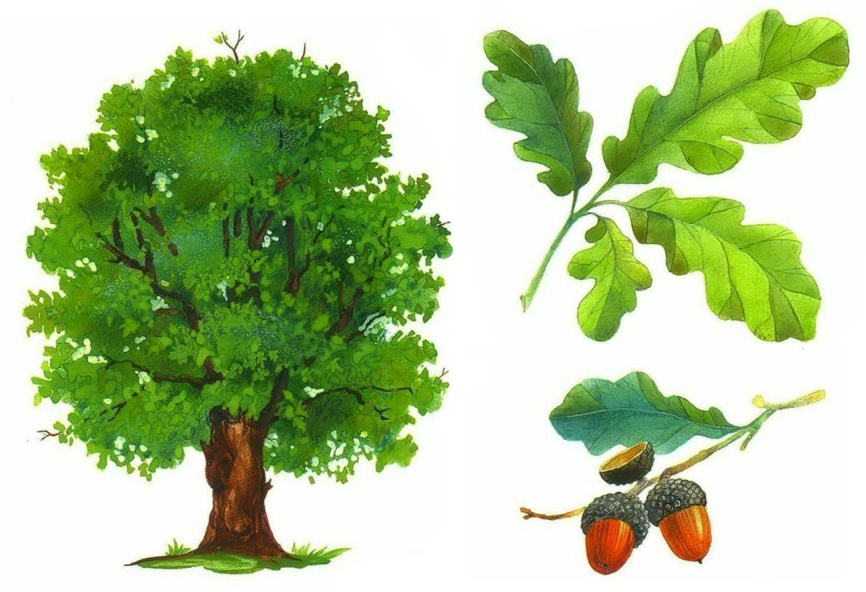 Развитие сенсорного восприятия
Кинестетическое восприятие         
 Пространственные ощущения
 Чувство величины, веса
 Запах, вкус
 Тактильные ощущения
Визуальное восприятие
 Цветовая гамма ствола
 Цвет листьев в разное время года, дня
 Просвечивающееся небо сквозь листья
Аудиальное восприятие
 Шелест листьев
 Пение птичек
 Отражение звука в деревянном сосуде
 Звуки удара по древесине
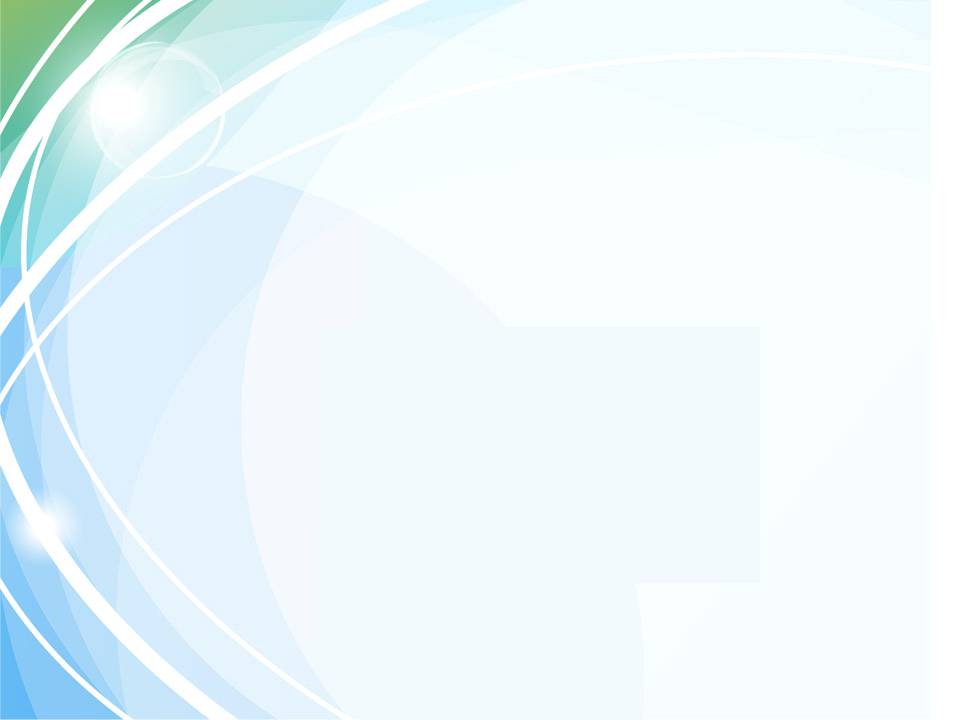 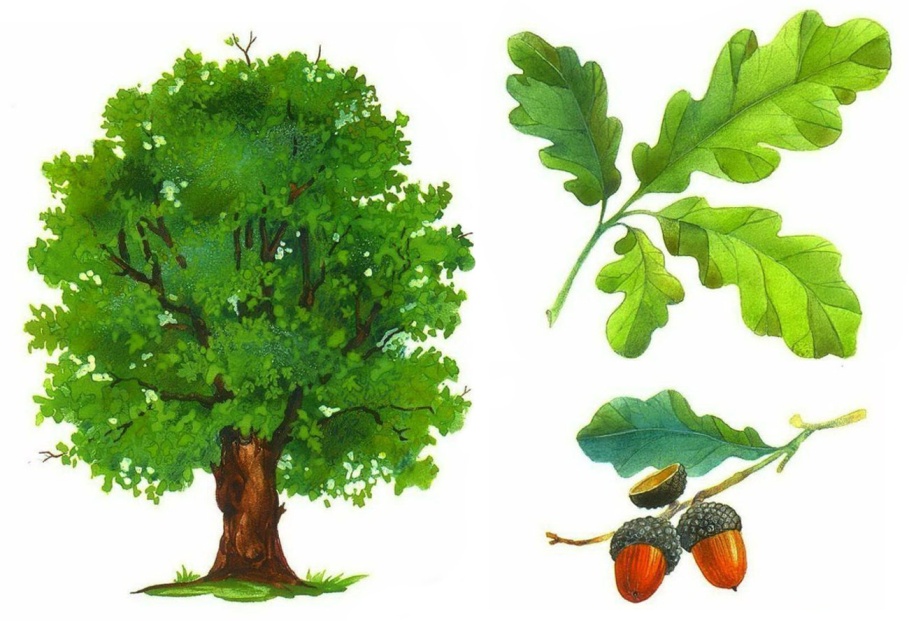 Математическое развитие
 Величины
 Сравнение
 Счет
 Геометрические фигуры
Речевое развитие
 Имитация шума дерева и всех обитателей леса
 Скороговорки – проработка звуков д, ш, з, с
 Стихотворения про дуб
Песни
Физическое развитие 
 Танцы
 Физминутки (мелкая и крупная моторика)
 Имитация дерева и животных
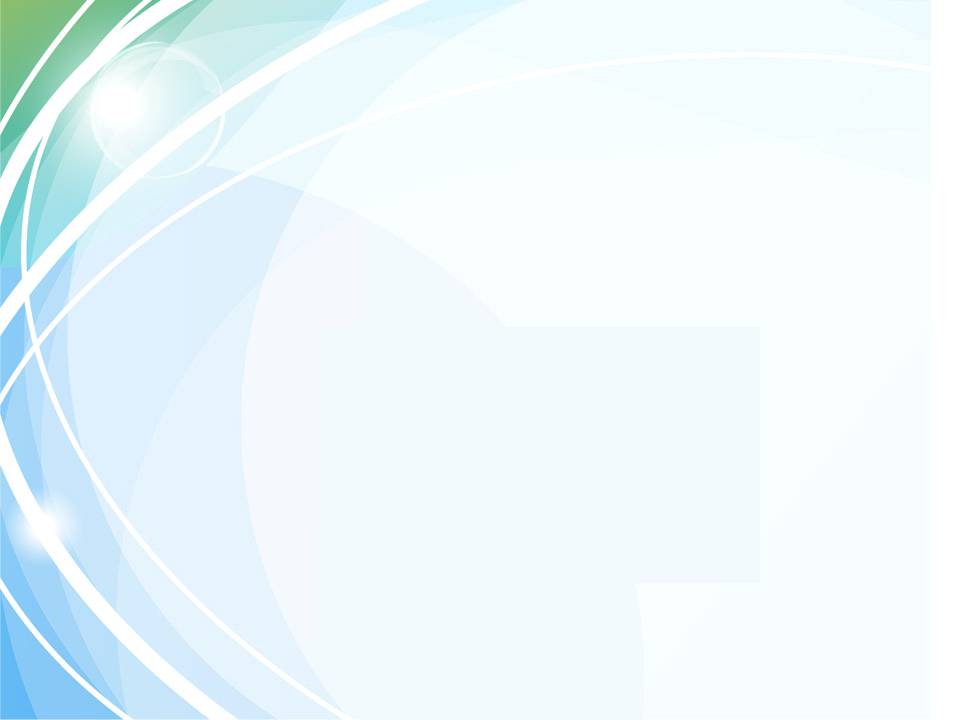 Спасибо за внимание!